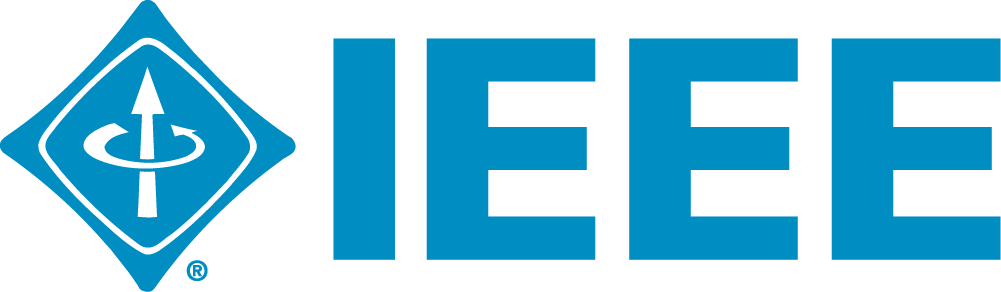 General Meeting
February 27, 2012
Attendance
What is IEEE?
Professional society for those with technical interests in electrical and computer sciences, engineering and related disciplines
World’s largest professional society
About UC IEEE
Student-run group
We host events:
Technical speakers
Professional speakers
Conference events
Social events (TGIF!)
Tutoring for 1st, 2nd, 3rd year students
Officers 2011-2012
President:			Evan Sneath
Treasurer:			Kevin Pasko
Vice President:		Rob Riemen
Secretary:			Isaiah Whitsett
Secretary:			Devin Keel
Fundraising Chair:		Shawn Razek
Tutoring Chair:		Jon Lockhart
Webmaster:			Larry Christy
Why get involved?
Get to know…
Your peers
Your professors
Company representatives
Discover possible career paths
Leadership opportunities
Conferences
How to get involved
No formalities, just attend 2 events per quarter and get to know us!
Website: www.ieee.uc.edu
Announcements
Event calendar
Contact info
Meeting slides
Tutoring
Thursdays @ 4:30pm-6:00pm
IEEE office (401A Rhodes Hall in 401)
Tutoring for 1st, 2nd, and 3rd year students
Help not limited to these times

Need volunteers to help tutor
Spring quarter events
UC S-PAC Speaker Series
April 10, April 24, May 8 in 427 ERC
Speaker topics
Entrepreneurship (Prof. Heikenfeld on April 24)
Patents
College to workplace transition
Sponsored by Marathon Petroleum
Student Activities Conference (SAC)
Date: April 28
Location: Ohio State University
Free travel, food, and accommodations!
Competitions:
Micromouse, Brown Bag, Ethics, Physics, Student Paper, Project Showcase
Interested? Must be IEEE Intl. member!
UC IEEE Officer Elections
May 22 – Last meeting of the year
Many officer positions open!
Students of all years needed
Positions – Secretaries/Treasurer/VP/Pres./Webmaster/FundraiserChair/ConferenceChair
Interested? See me after the meeting.
Guest presentation by:
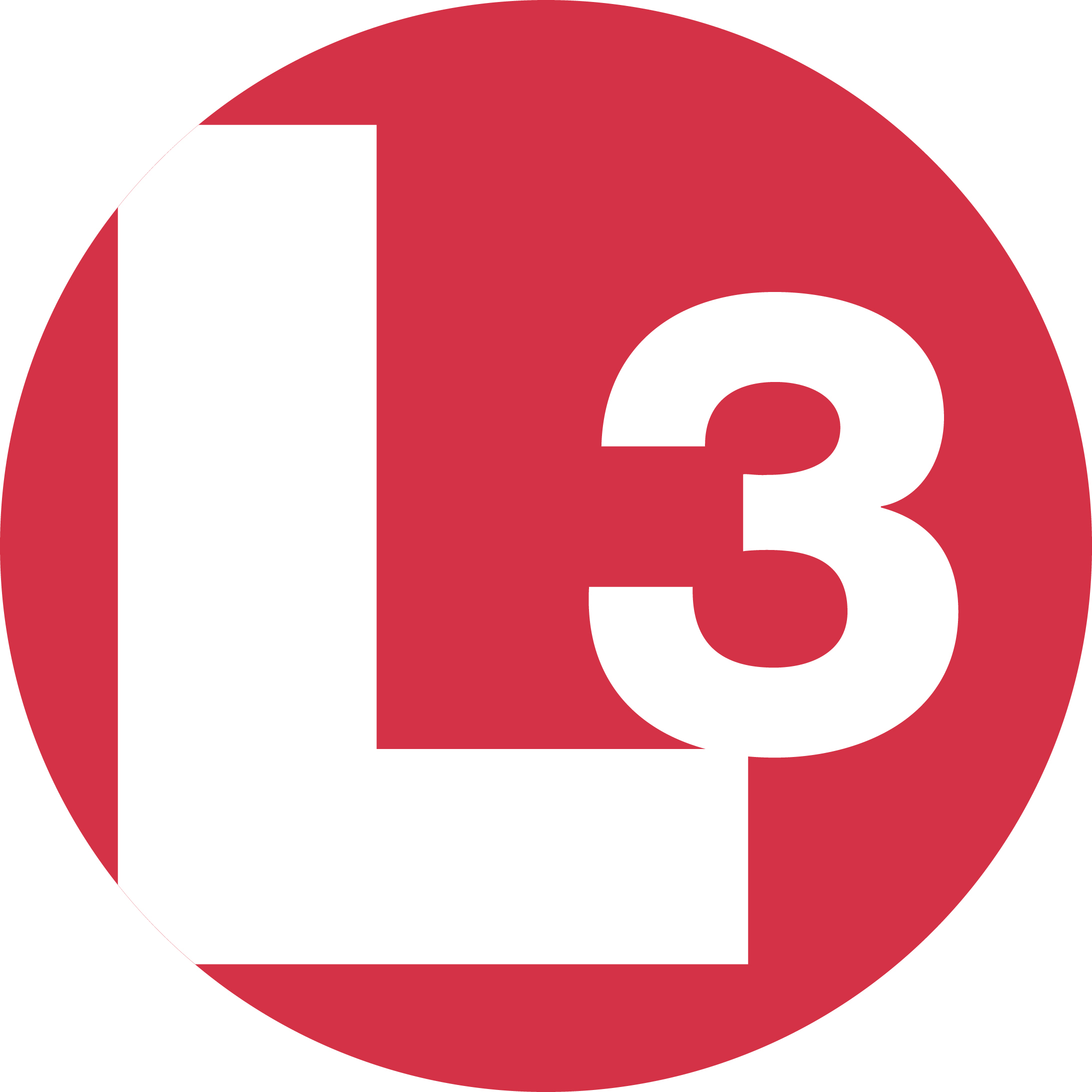